Some challenges to learn English for Spanish speakers
Prof. Jorge Carroza
Native speakers Vs Non-native speakers of English
743 M
378 M
Source: Ethnologue, 21st version
What seems to be the problem?
1) Sounds ≠ letters
English vowels chart
Spanish vowels chart
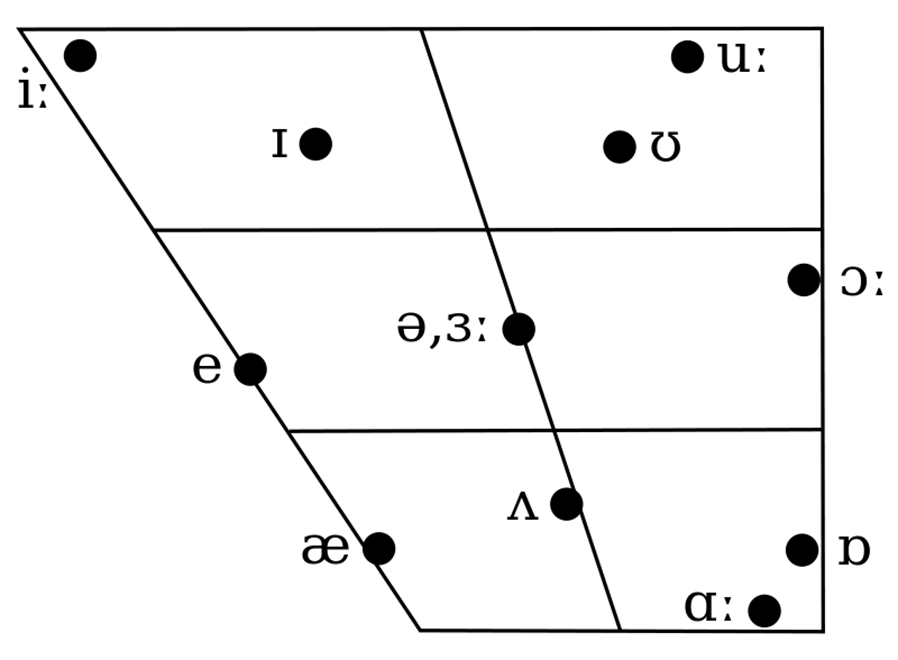 https://www.englishclub.com/pronunciation/phonemic-chart-ia.htm
The sound /ɜː/ may be represented with different letters:
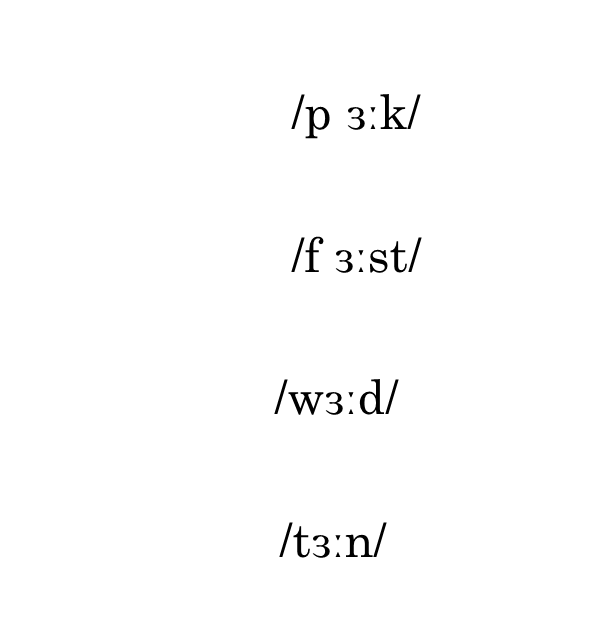 -er (perk)
-ir (first)	  
        	    -or (word)	         
	    -ur (turn)
Exercise
The worst word in the world is the word work.
She stirs the soup in her fur coat.
He heard her cry when she burned her hand and hurt herself.
First, turn and look at the birds.
What about consonants?
-ch
/ʧ/ “choose”
/ʃ/ “machine”
/k/ “school”
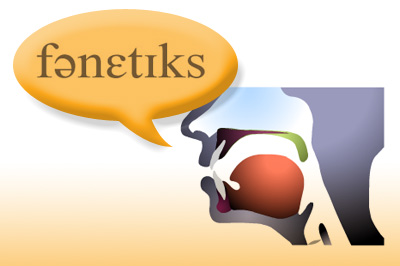 What seems to be the problem?
2) Silent Letters
Mark the letter out
Logically
Sandwich
Chocolate
Doubt
Would
Logically
Sandwich
Chocolate
Doubt
Would
https://www.youtube.com/watch?v=nUccn2K0fjw&t=54s&ab_channel=mmmEnglish
What seems to be the problem?
3) Links
Links
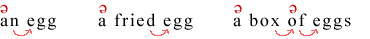 A: What do you do?
B: I'm ͜ an ͜ engineer / I'm ͜ an ͜ architect
Check this material
https://www.oxfordonlineenglish.com/linking-pronunciation
Remember:
1) Sounds ≠ Letters

2) Silent Letters

3) Links